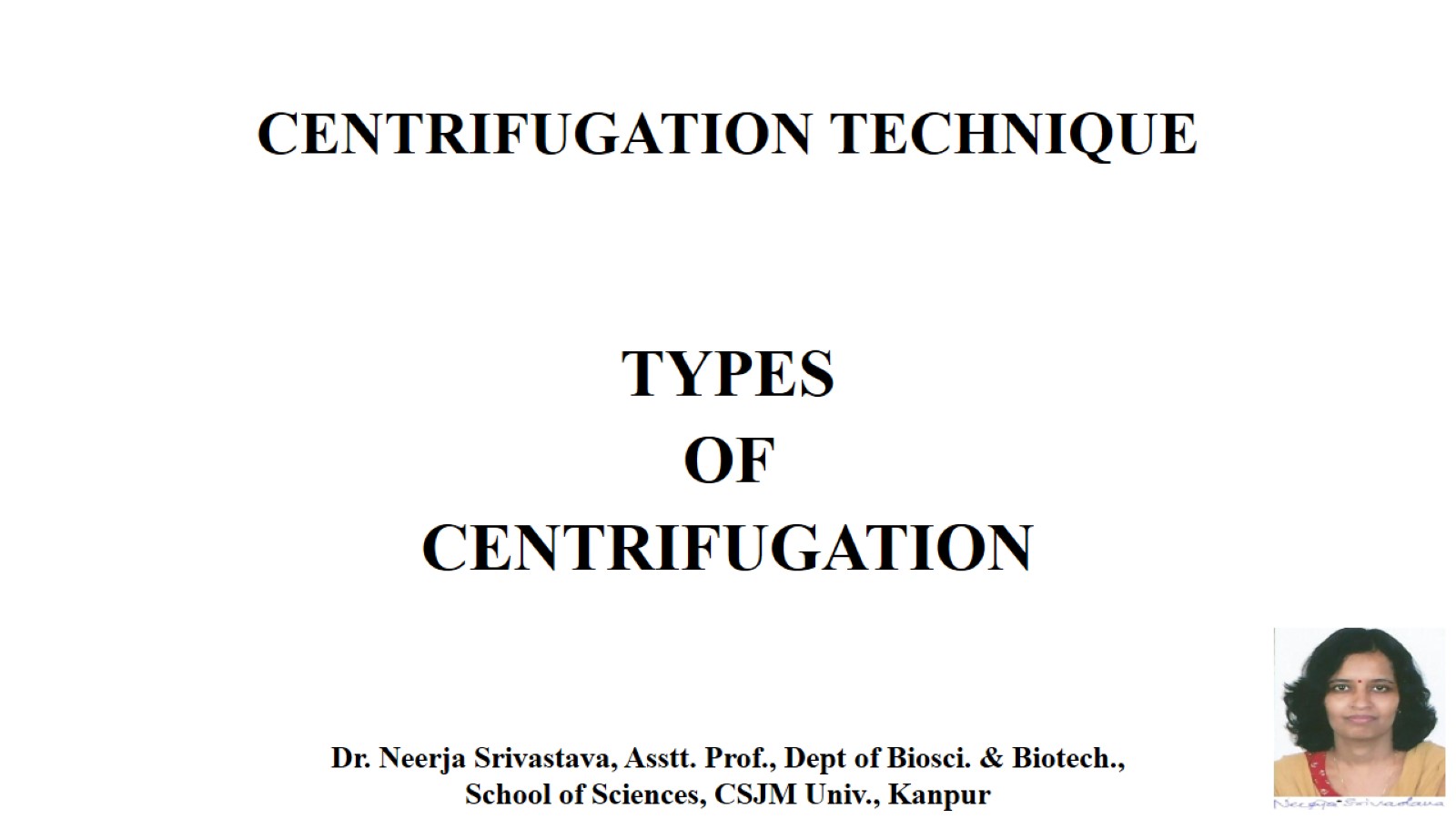 CENTRIFUGATION TECHNIQUE
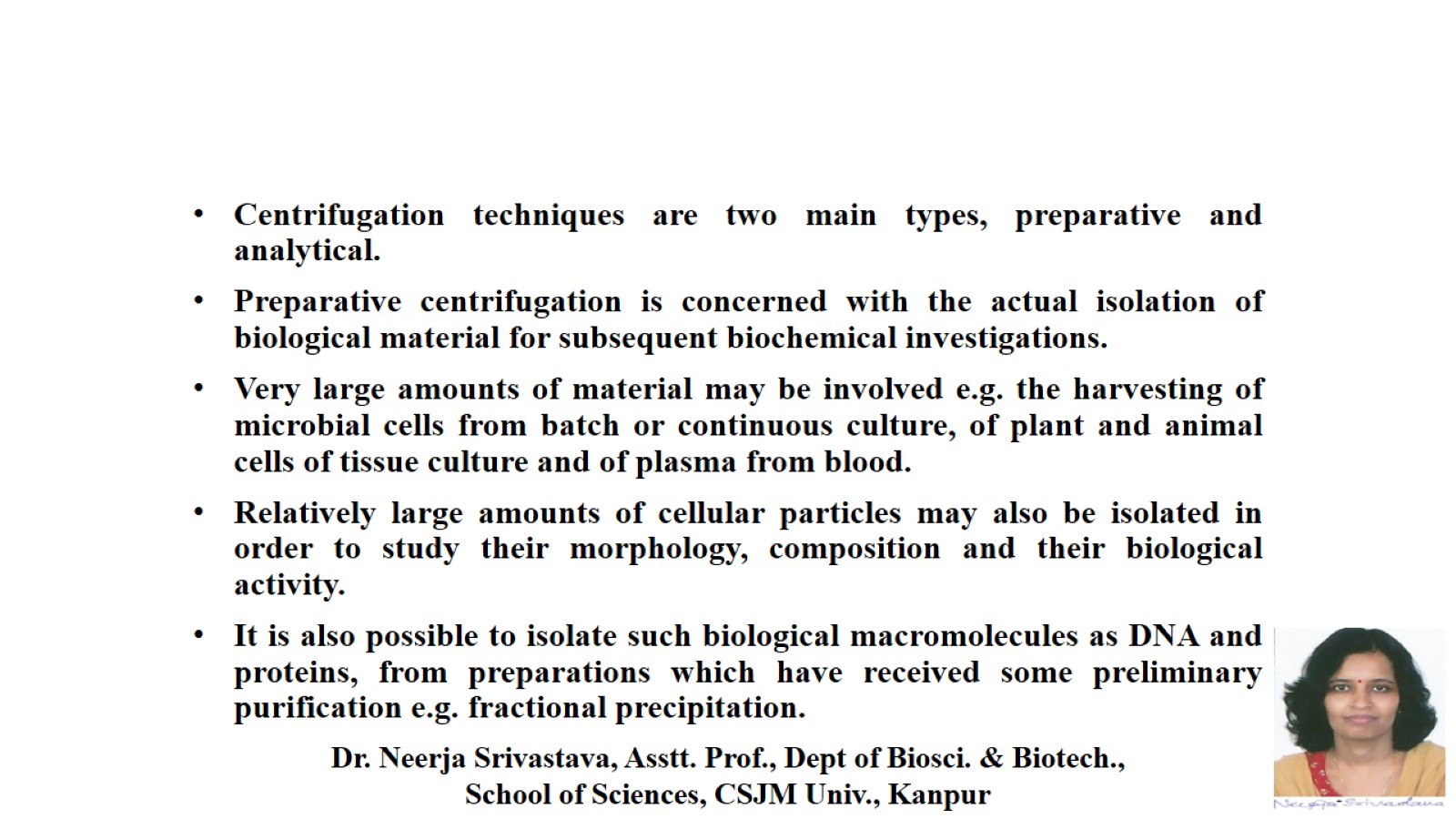 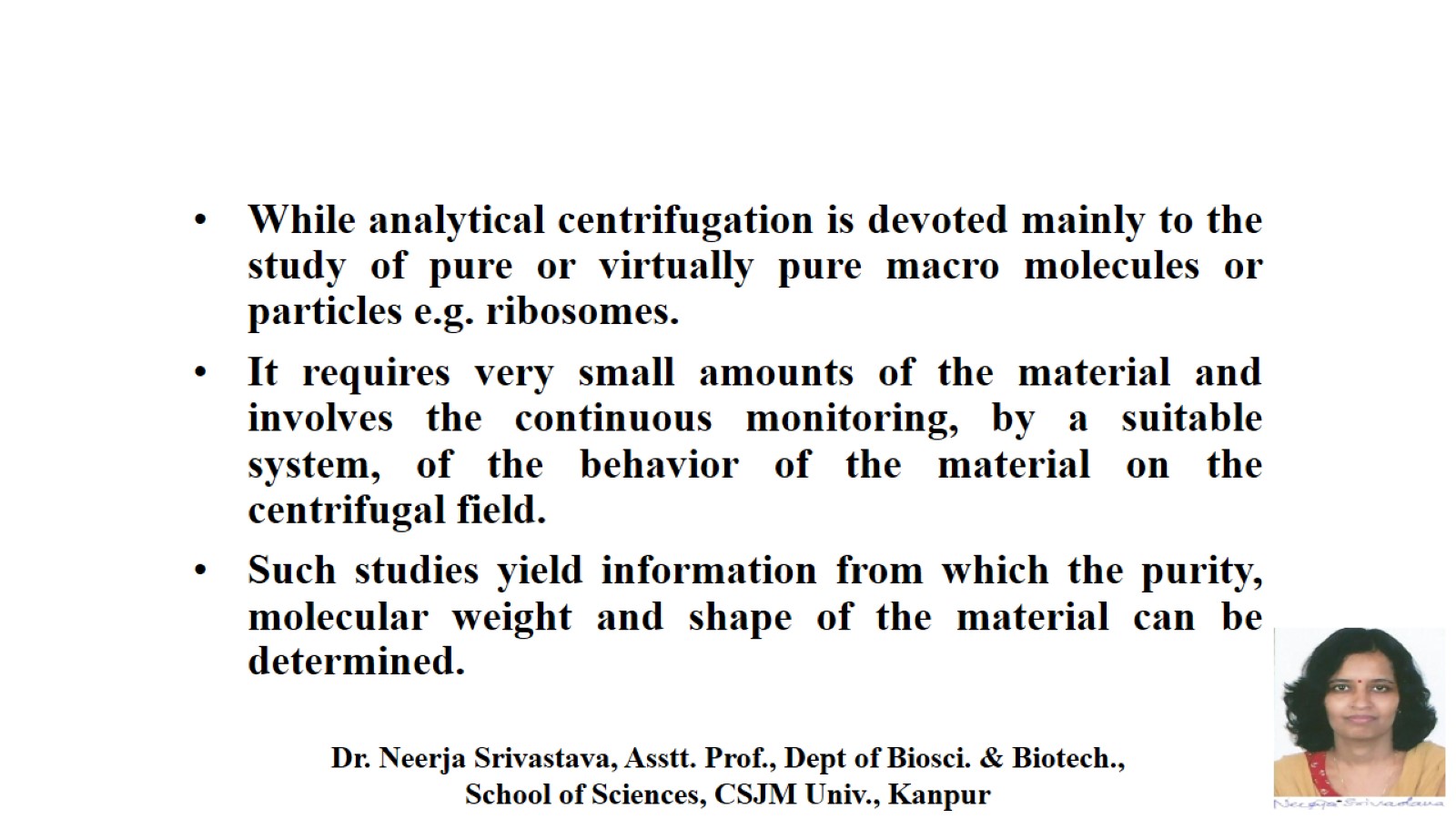 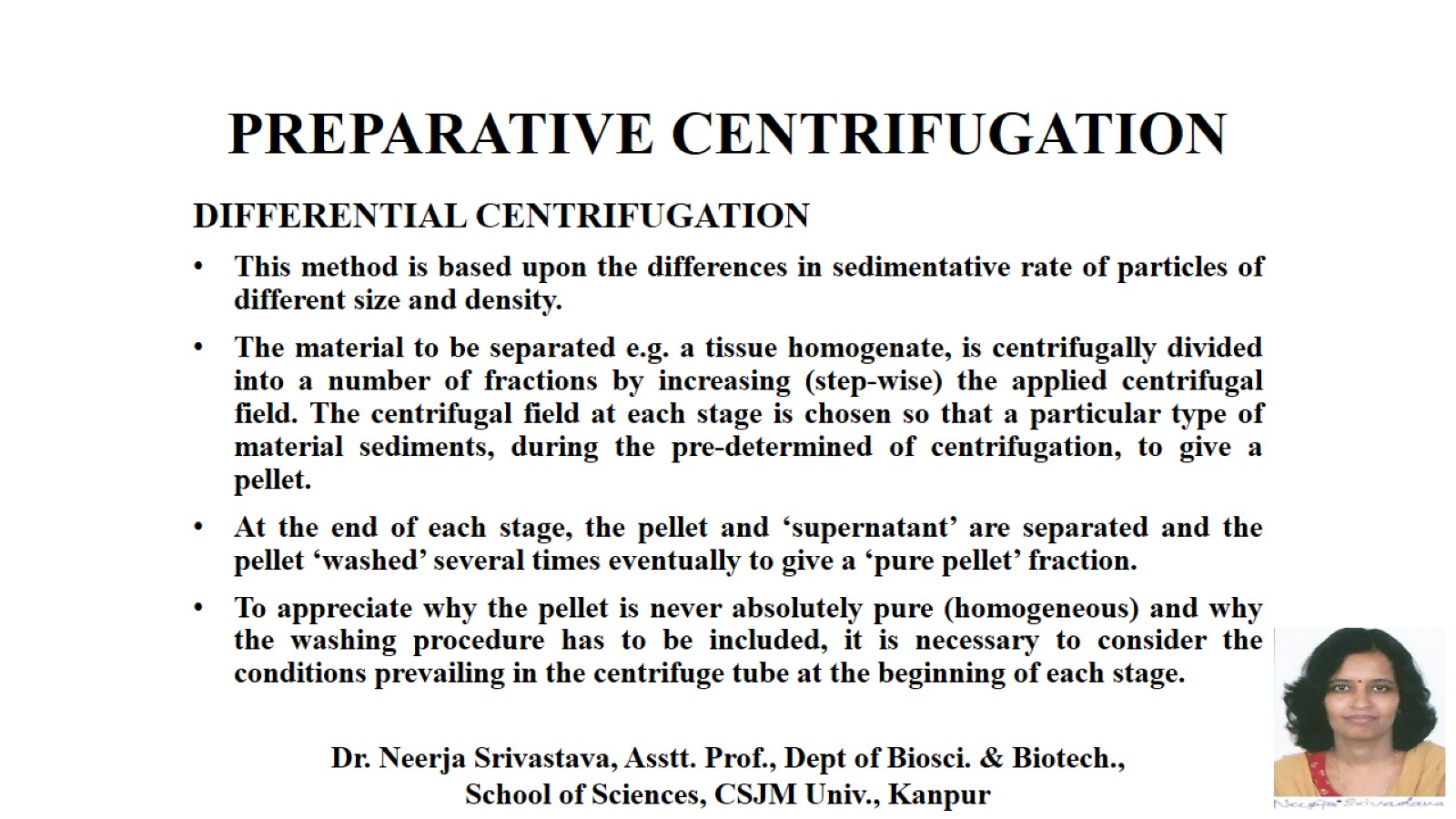 PREPARATIVE CENTRIFUGATION
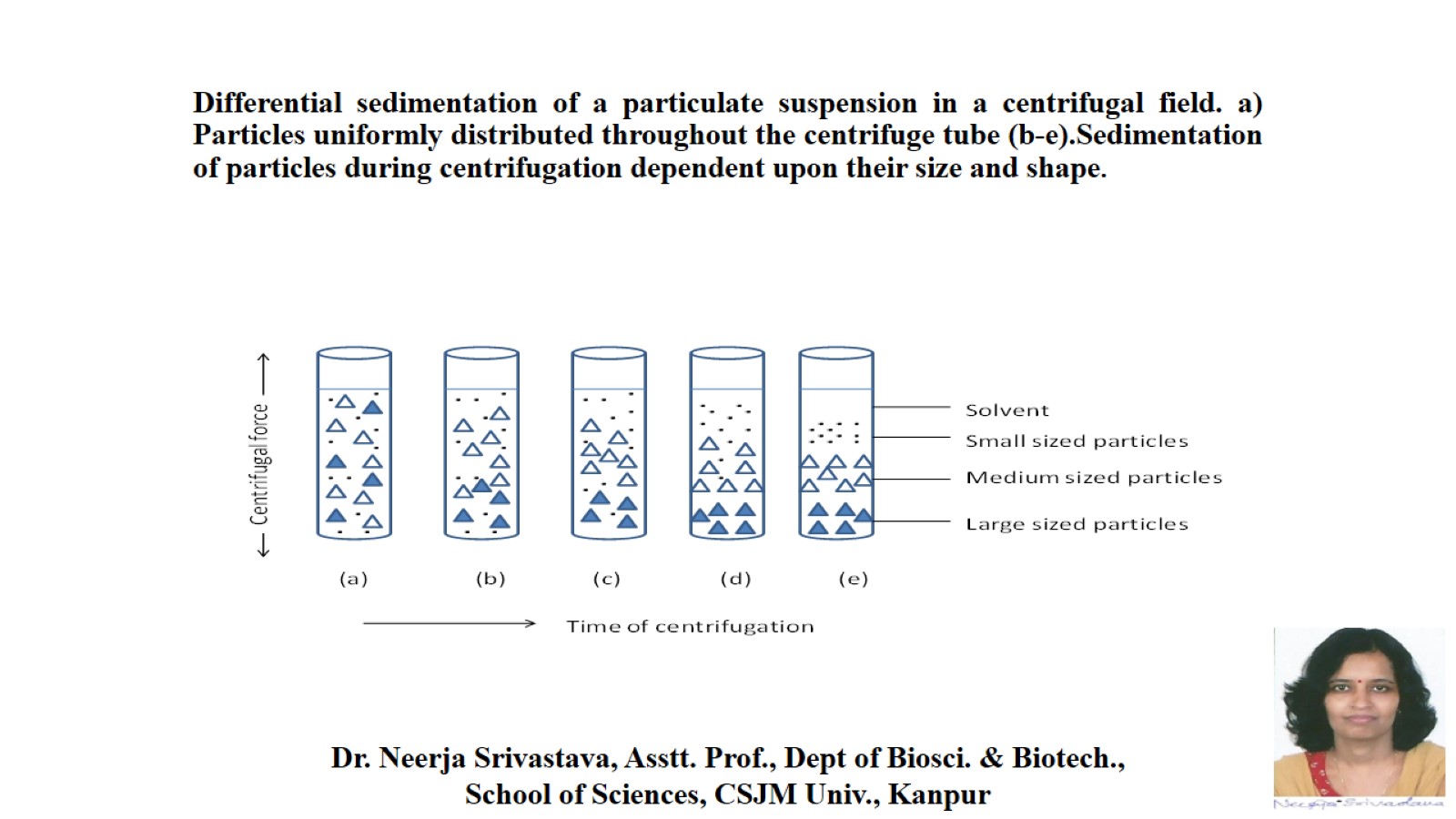 Differential sedimentation of a particulate suspension in a centrifugal field. a) Particles uniformly distributed throughout the centrifuge tube (b-e).Sedimentation of particles during centrifugation dependent upon their size and shape.
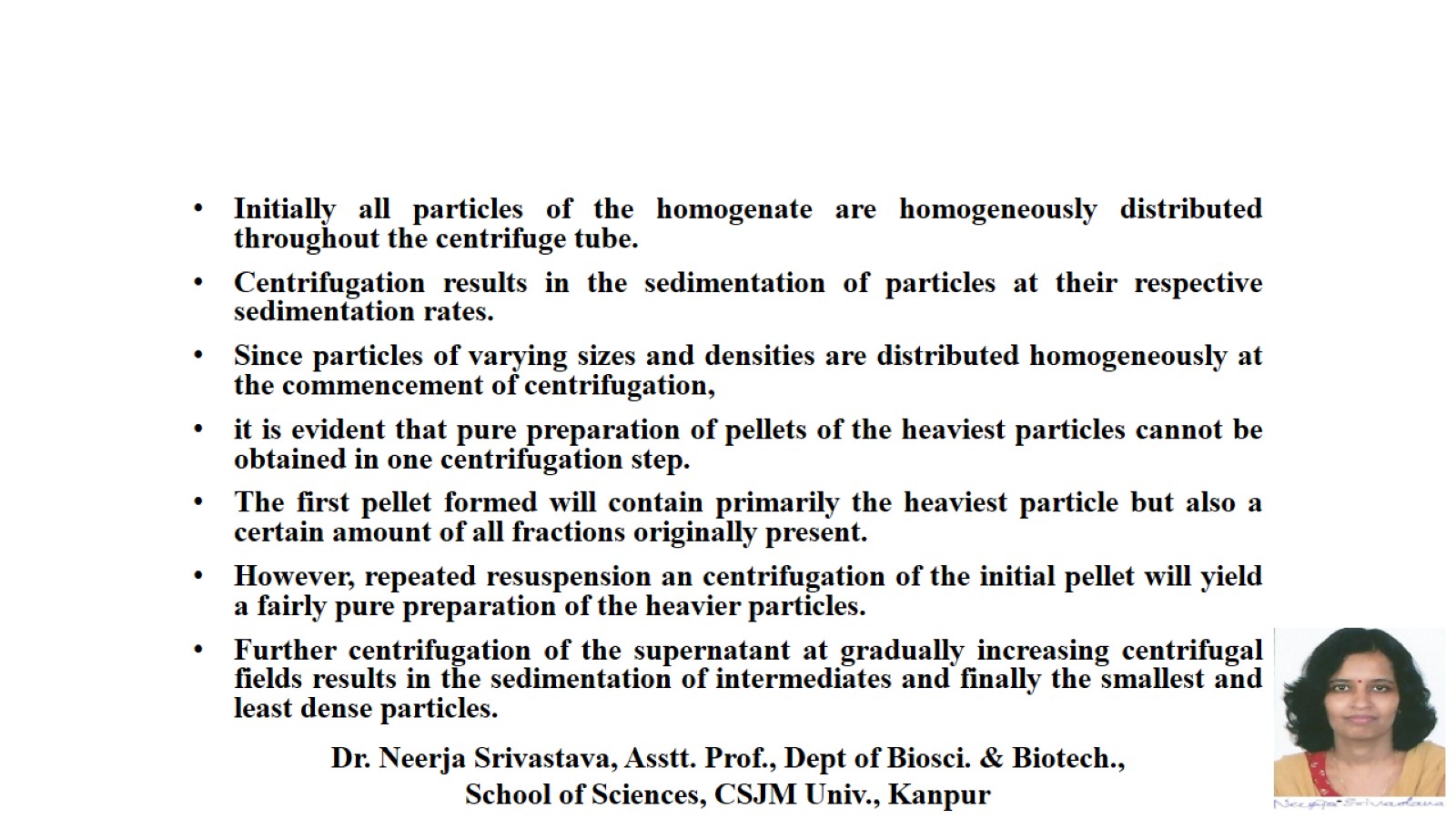 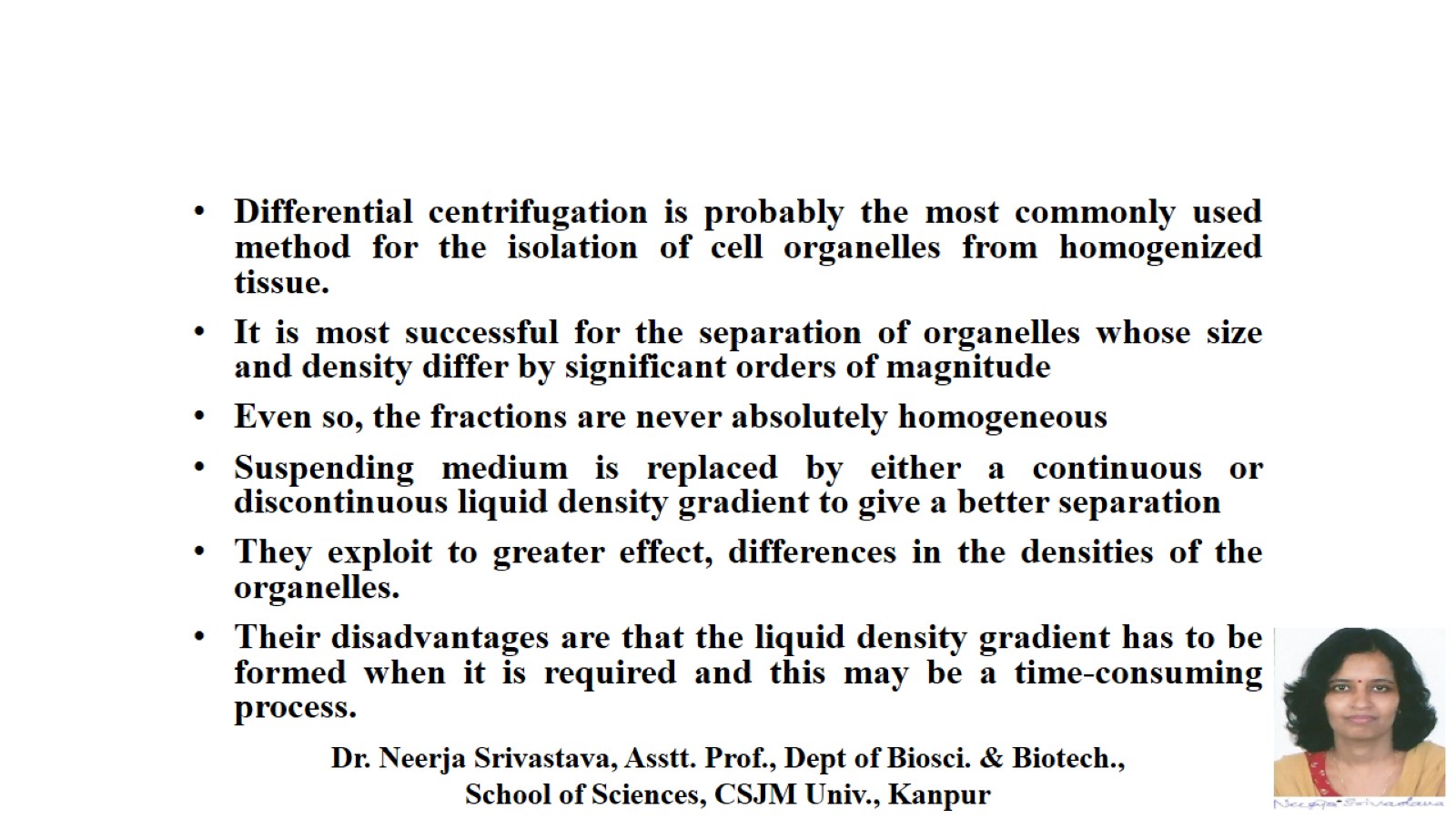 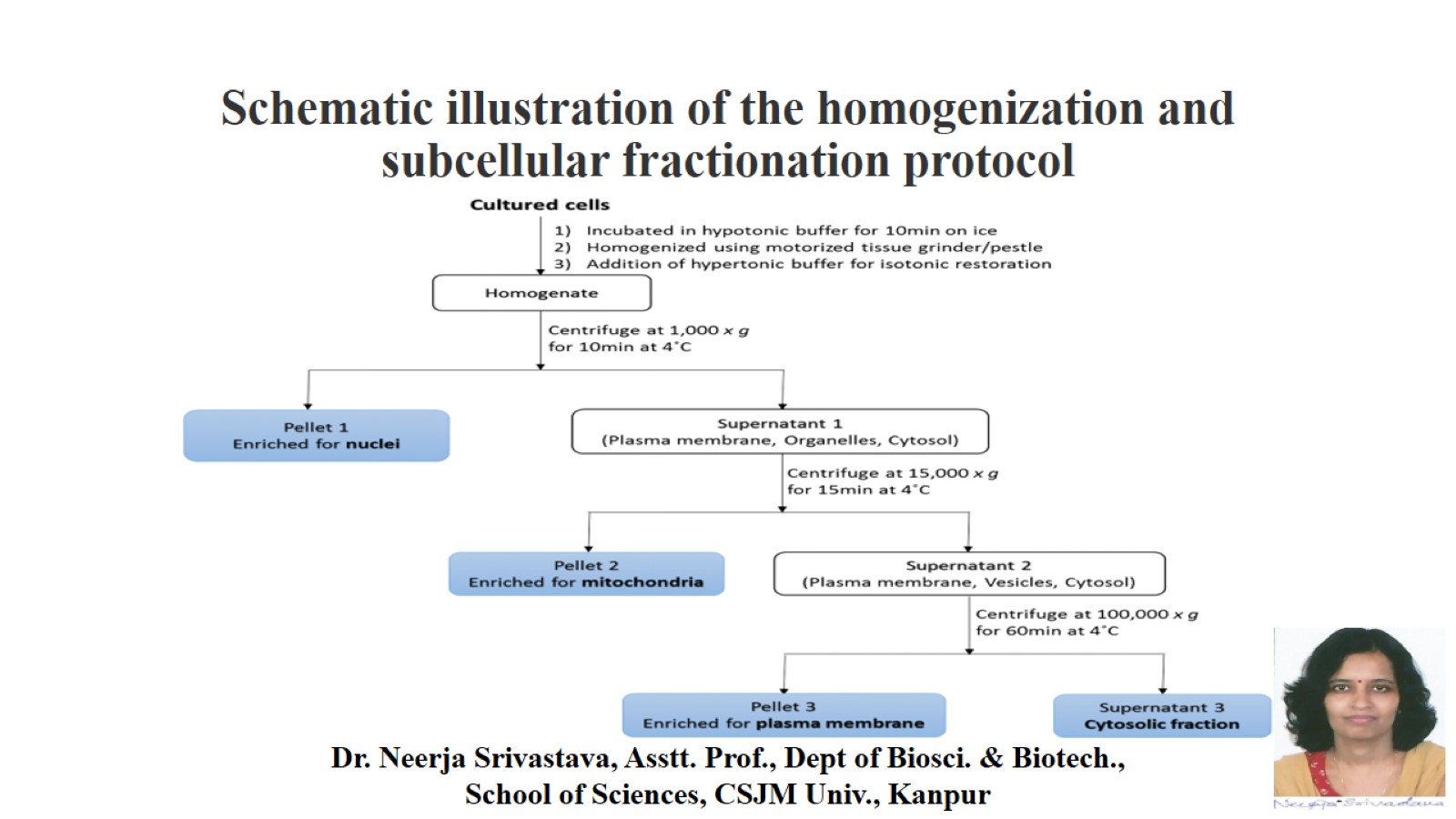 Schematic illustration of the homogenization and subcellular fractionation protocol
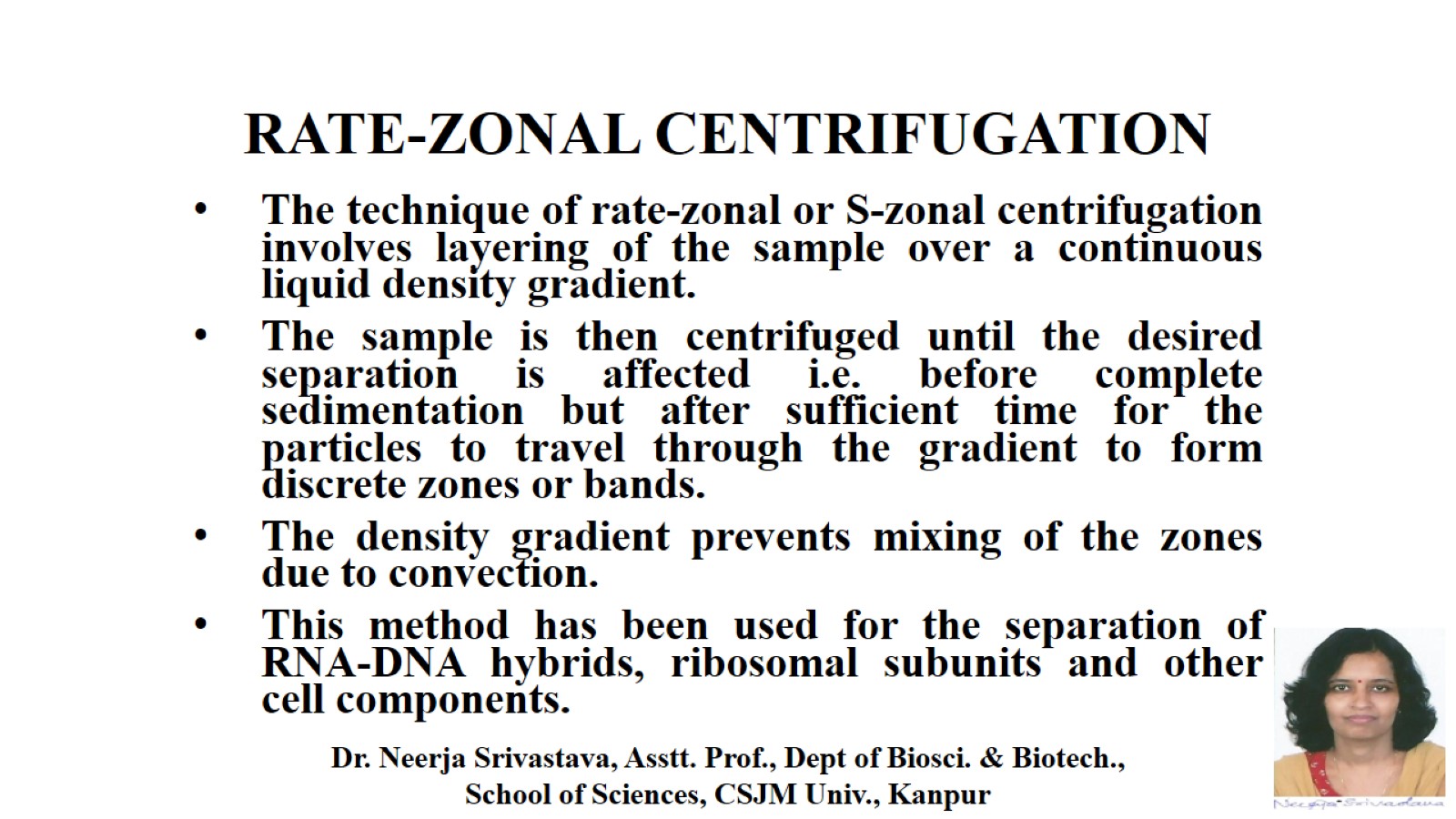 RATE-ZONAL CENTRIFUGATION
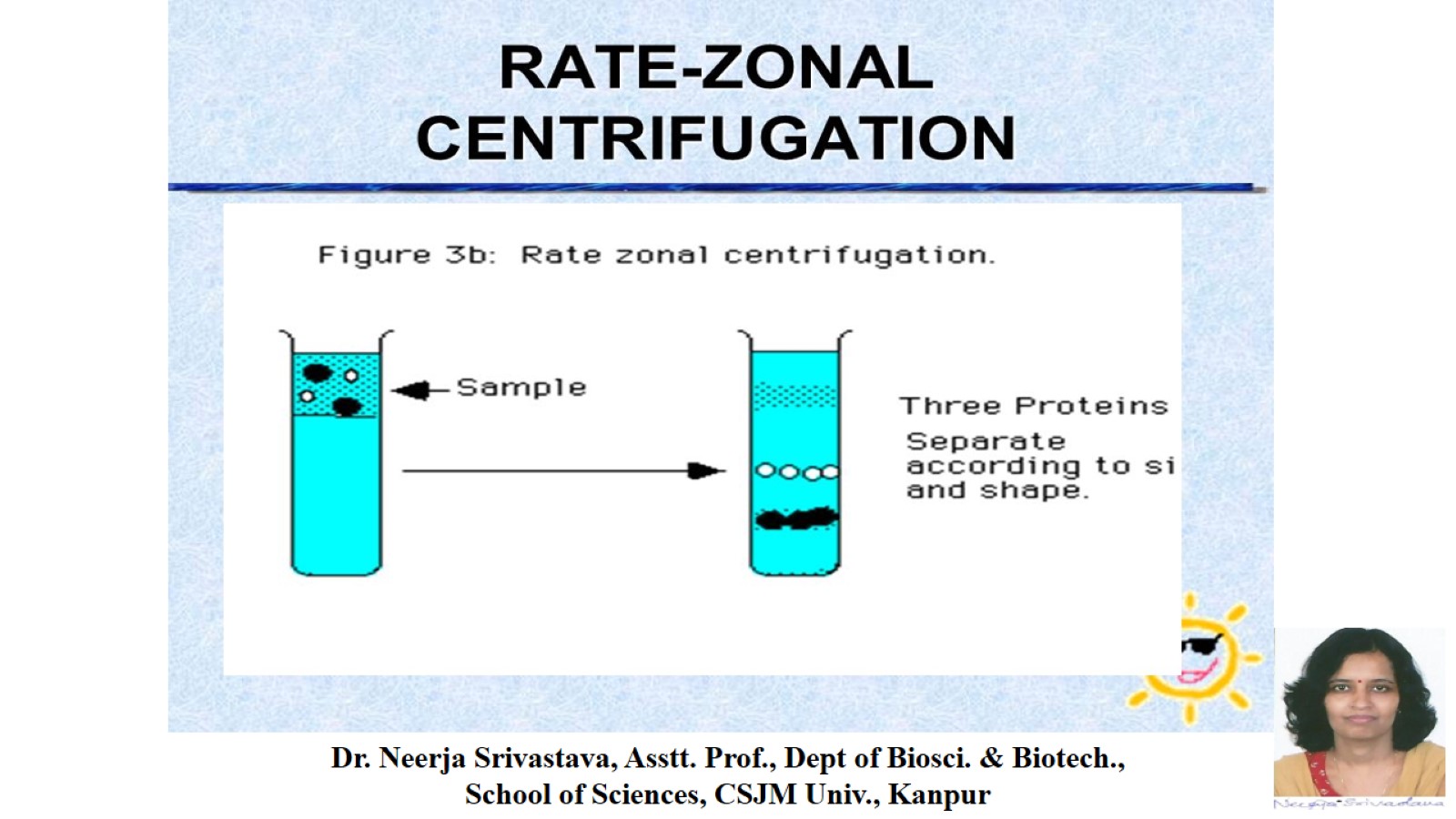 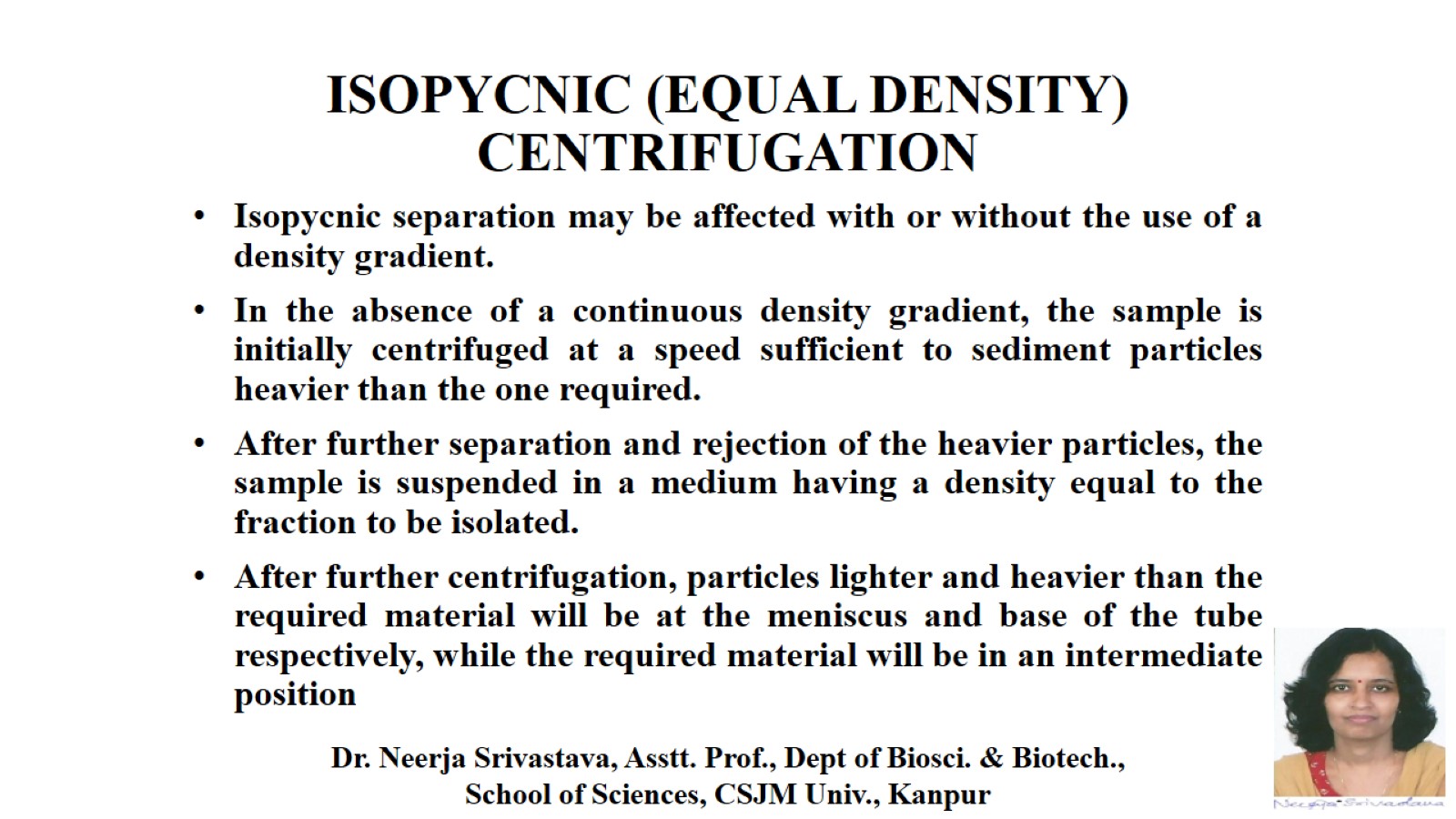 ISOPYCNIC (EQUAL DENSITY) CENTRIFUGATION
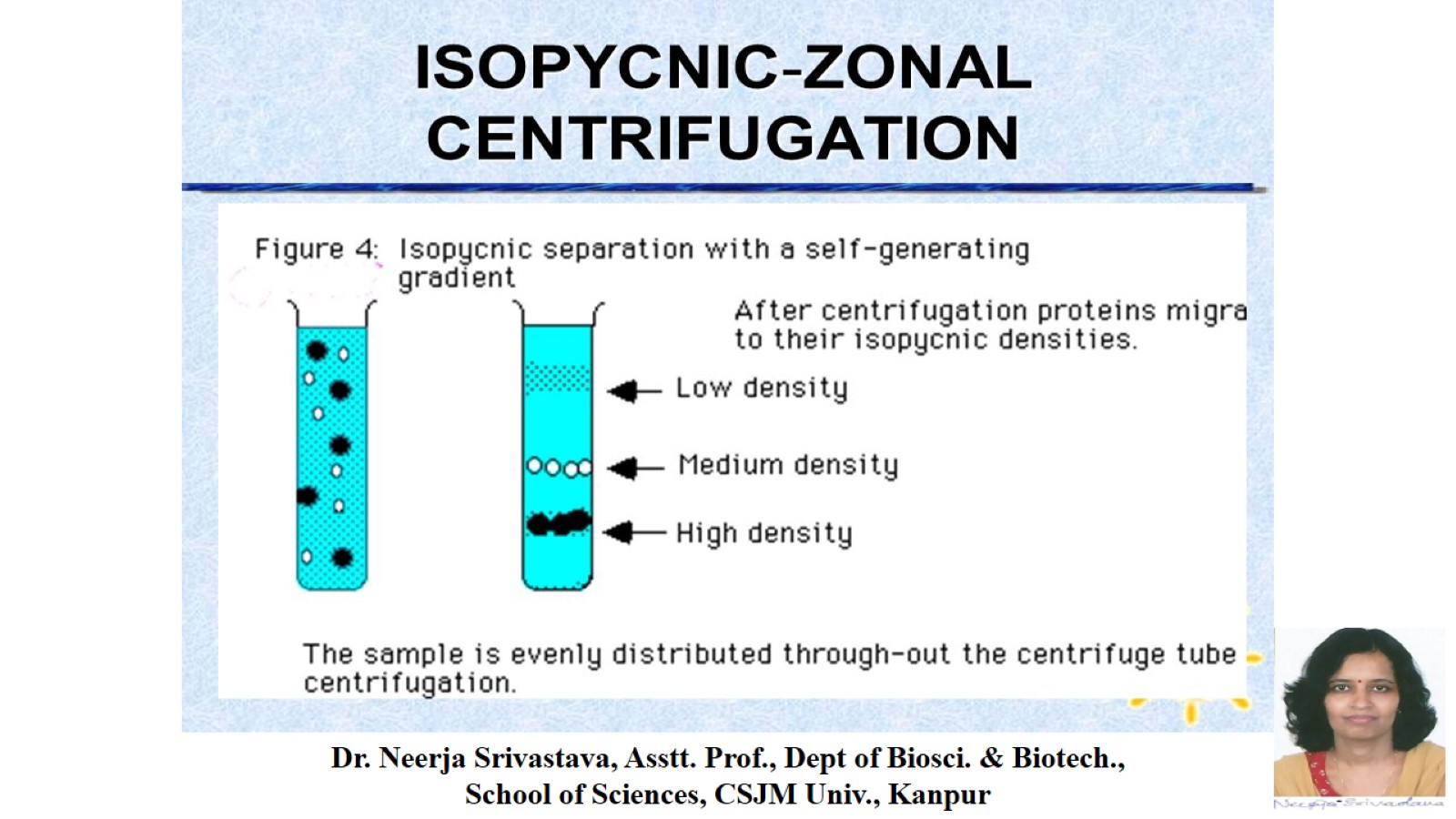 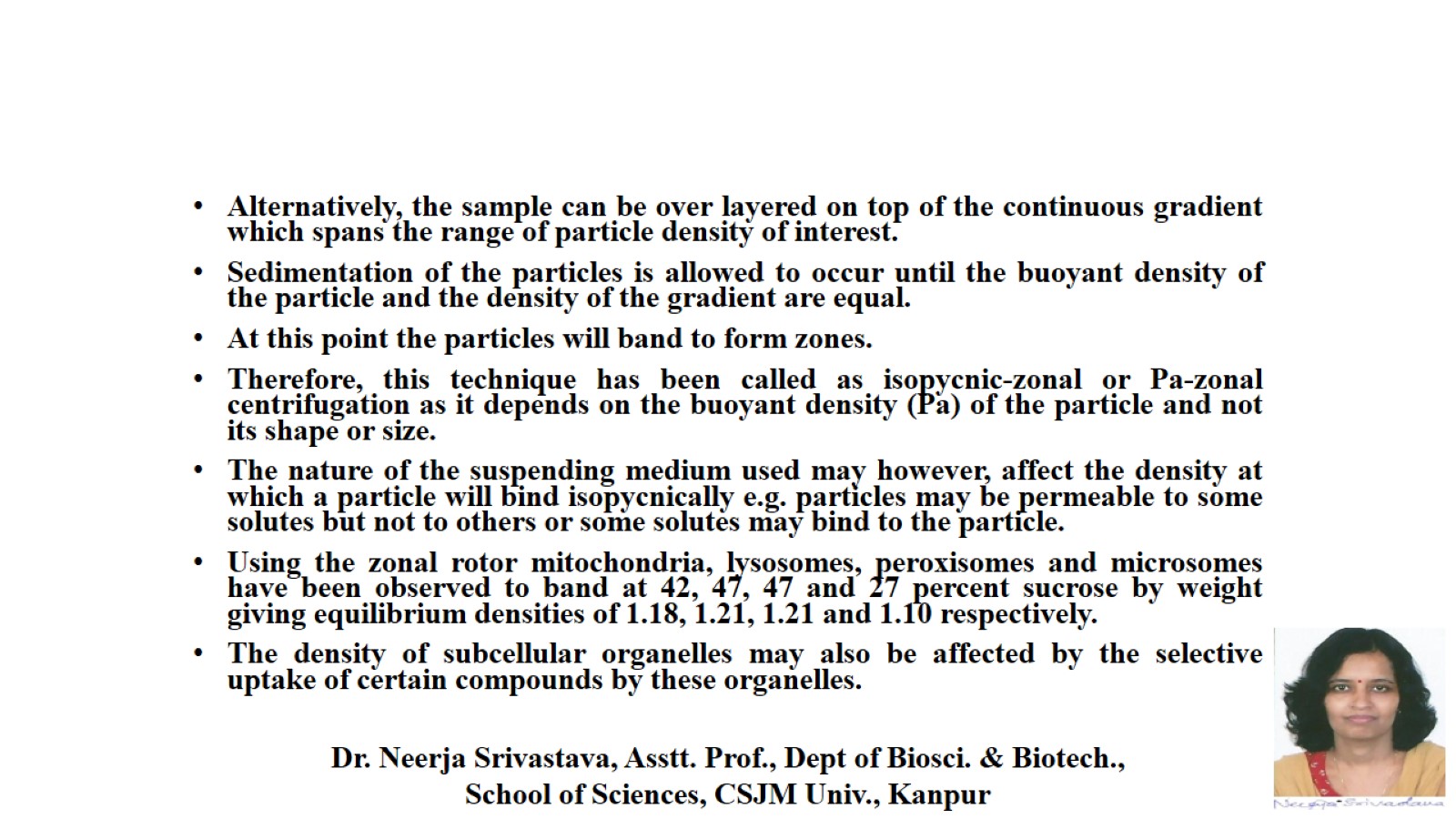 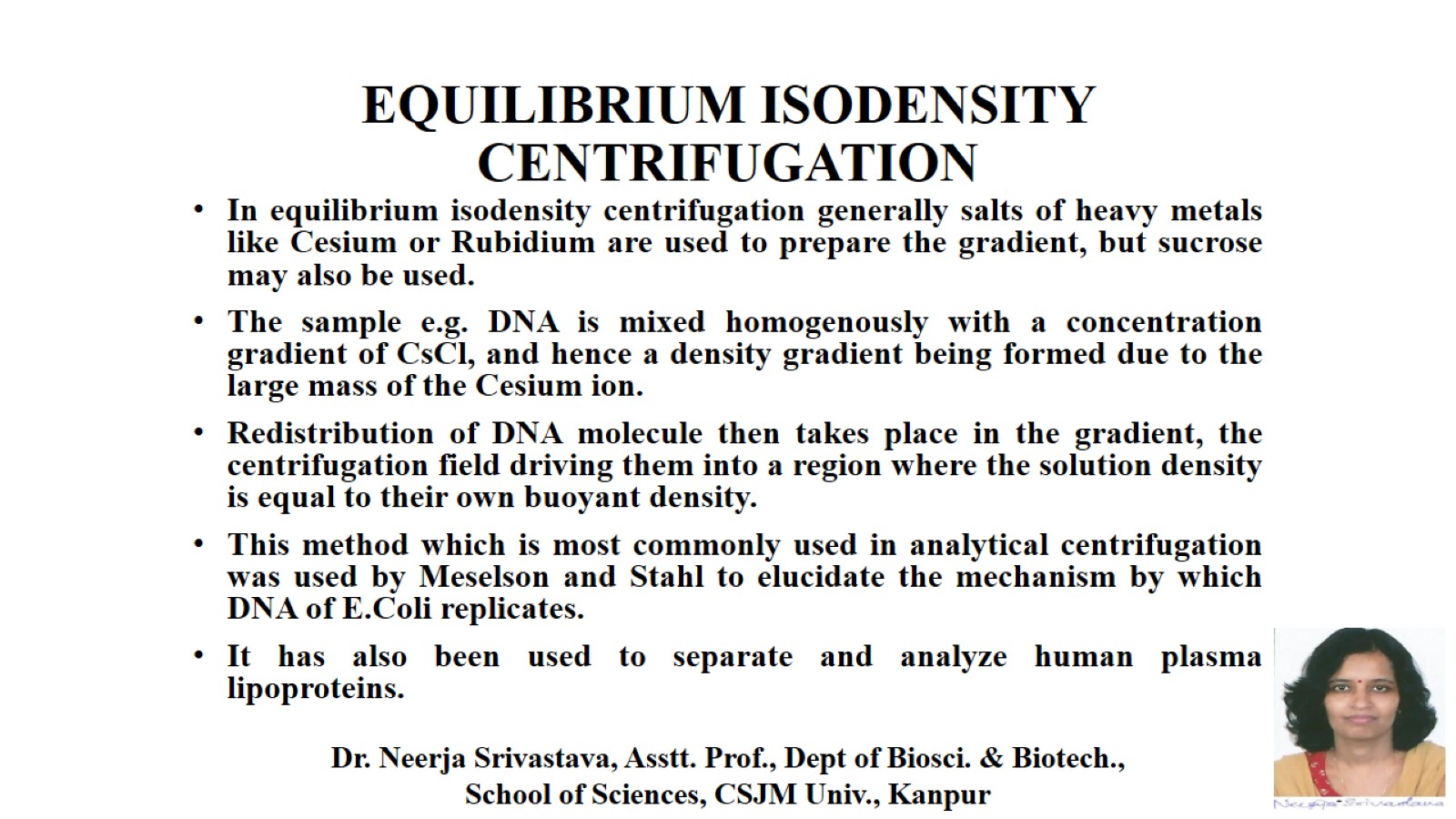 EQUILIBRIUM ISODENSITY CENTRIFUGATION
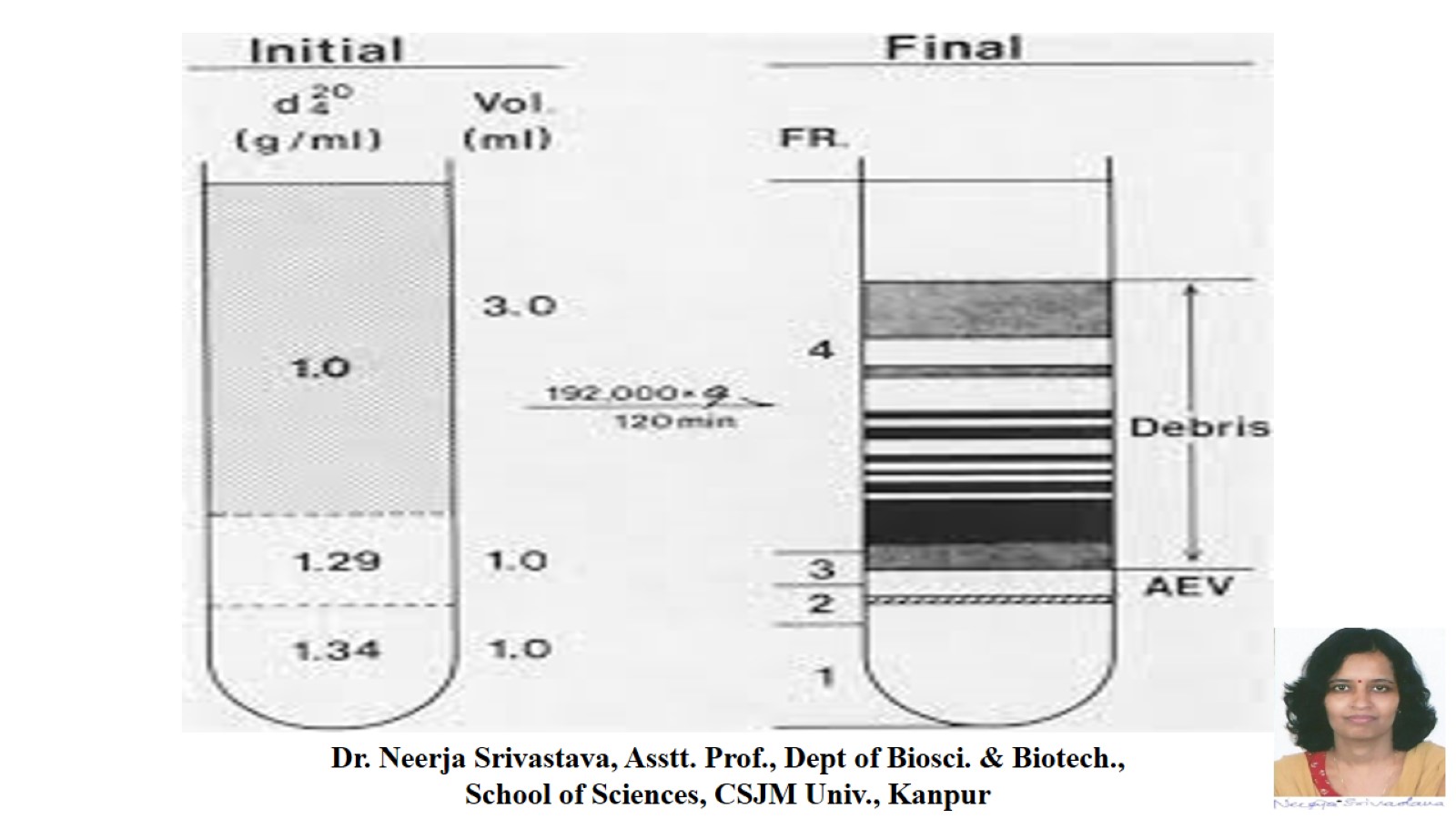 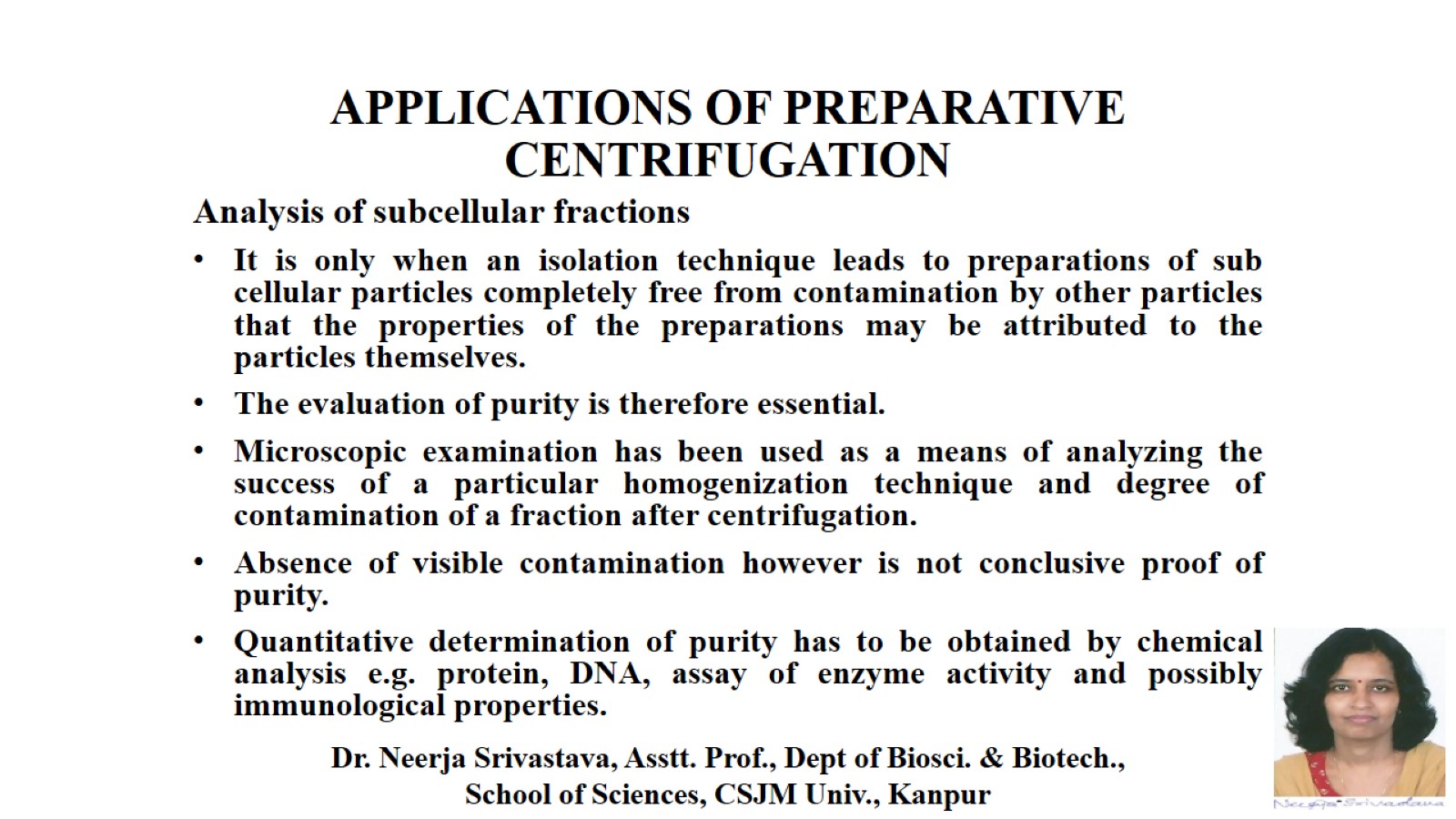 APPLICATIONS OF PREPARATIVE CENTRIFUGATION
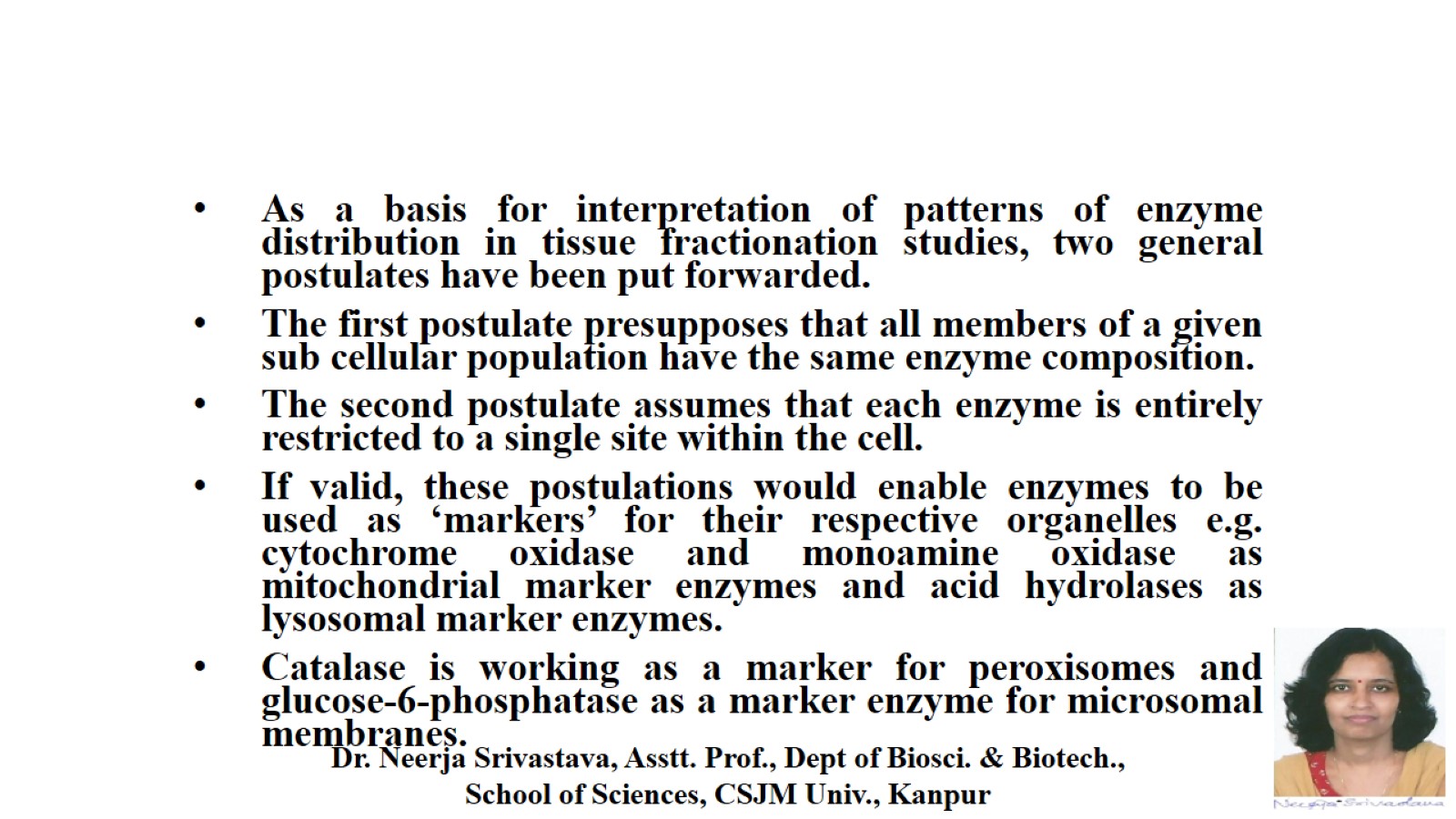 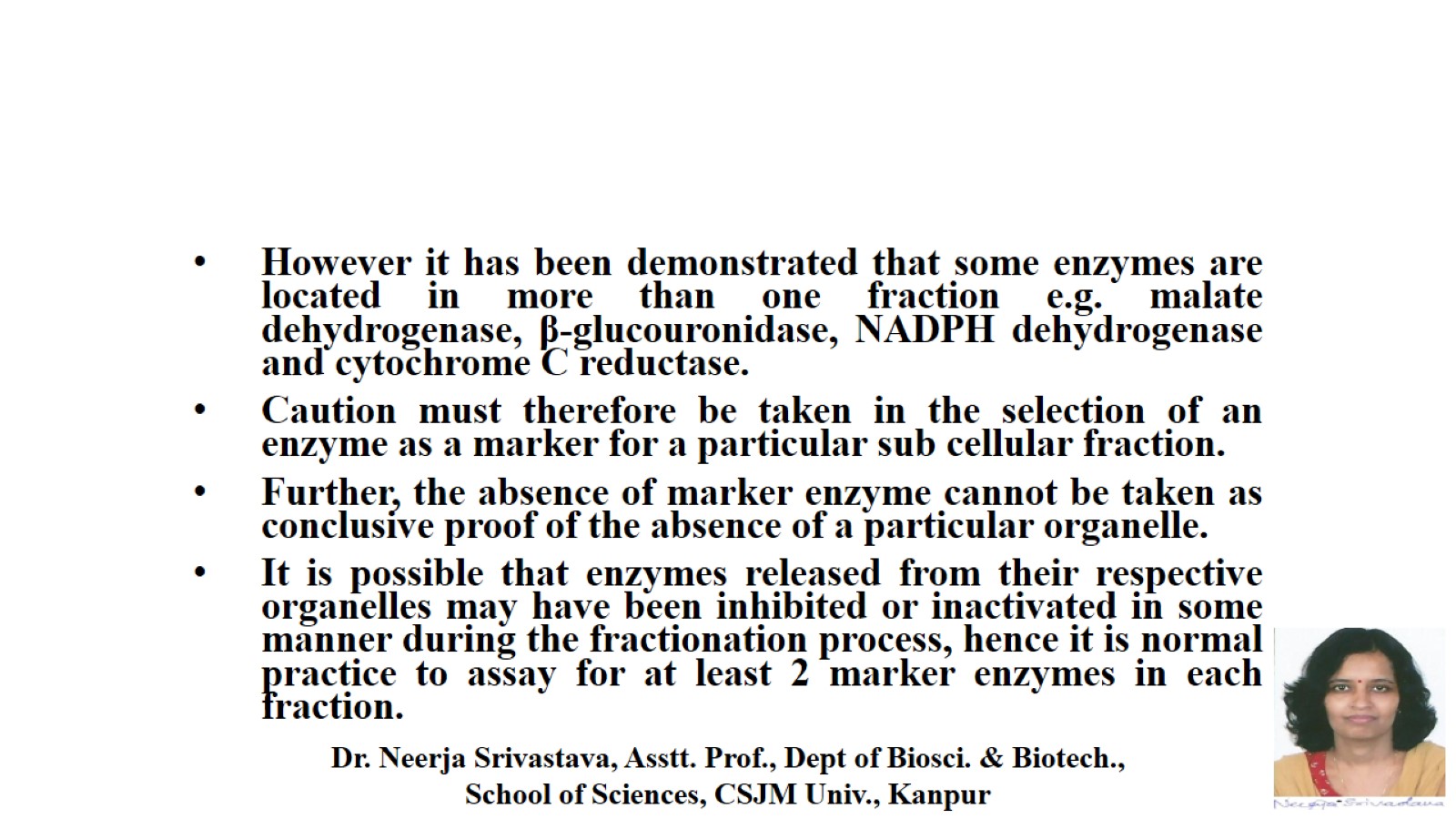 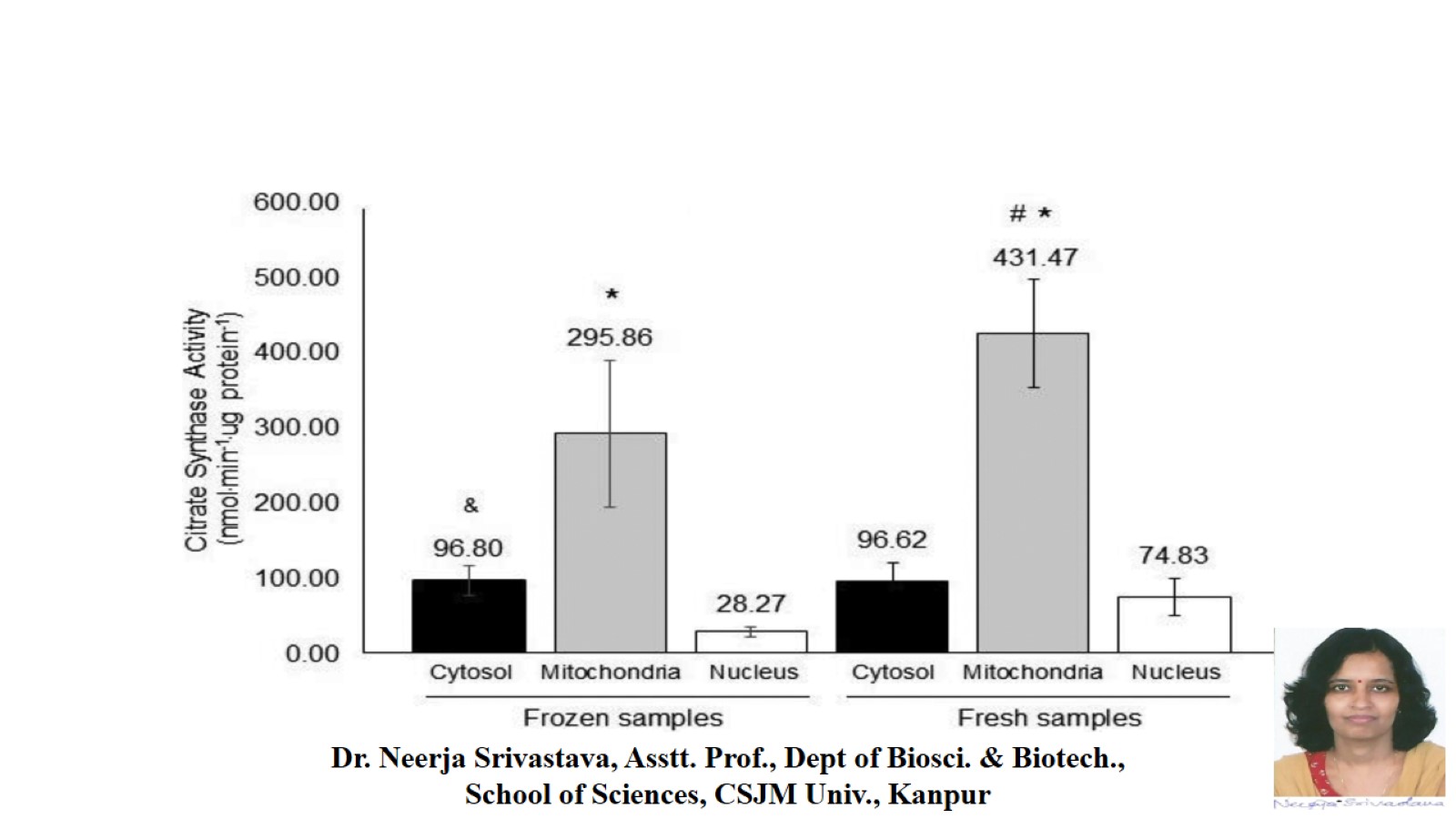 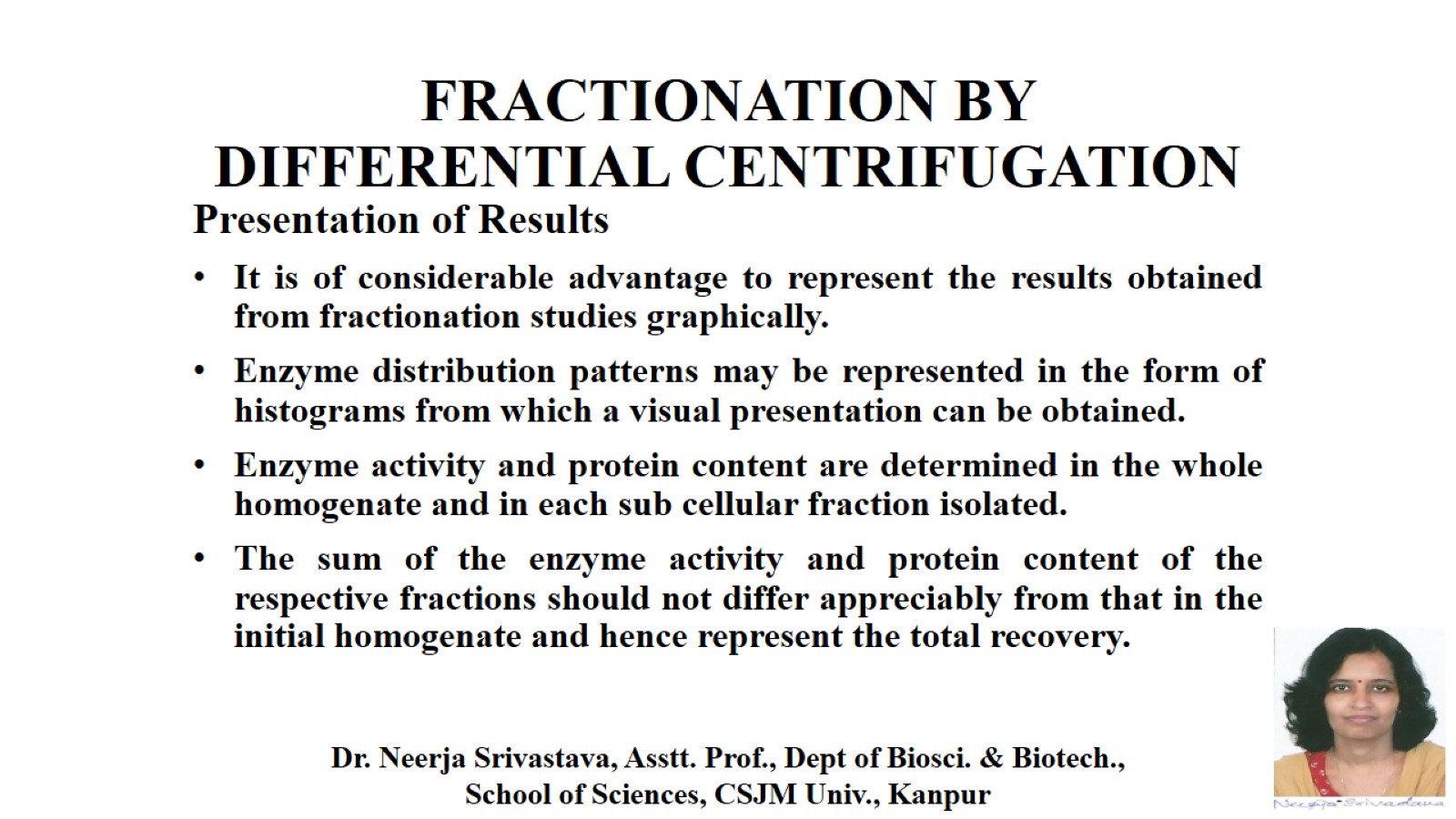 FRACTIONATION BY DIFFERENTIAL CENTRIFUGATION
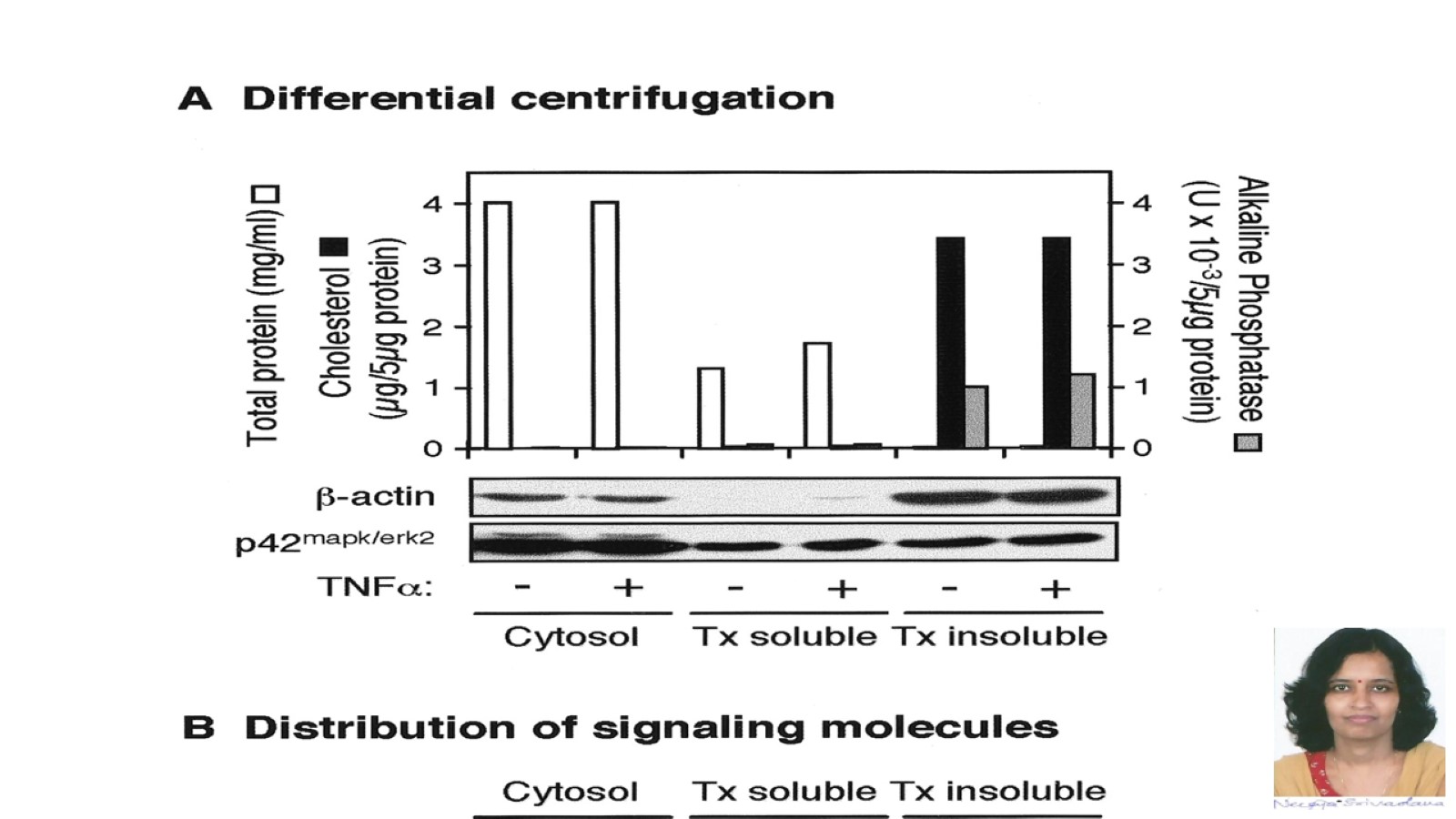 References:1. Physical Biochemistry By Freifelder2. Modern Experimental Biochemistry By Boyer